Историческая достоверность и  художественный образ
Презентация к уроку
Автор – Захарова Елена Епифановна, преподаватель 
МОУ ДОД «Детская школа искусств» г. Омутнинск
Илья Репин «Иван Грозный и сын его Иван                         16 ноября 1581 г.»
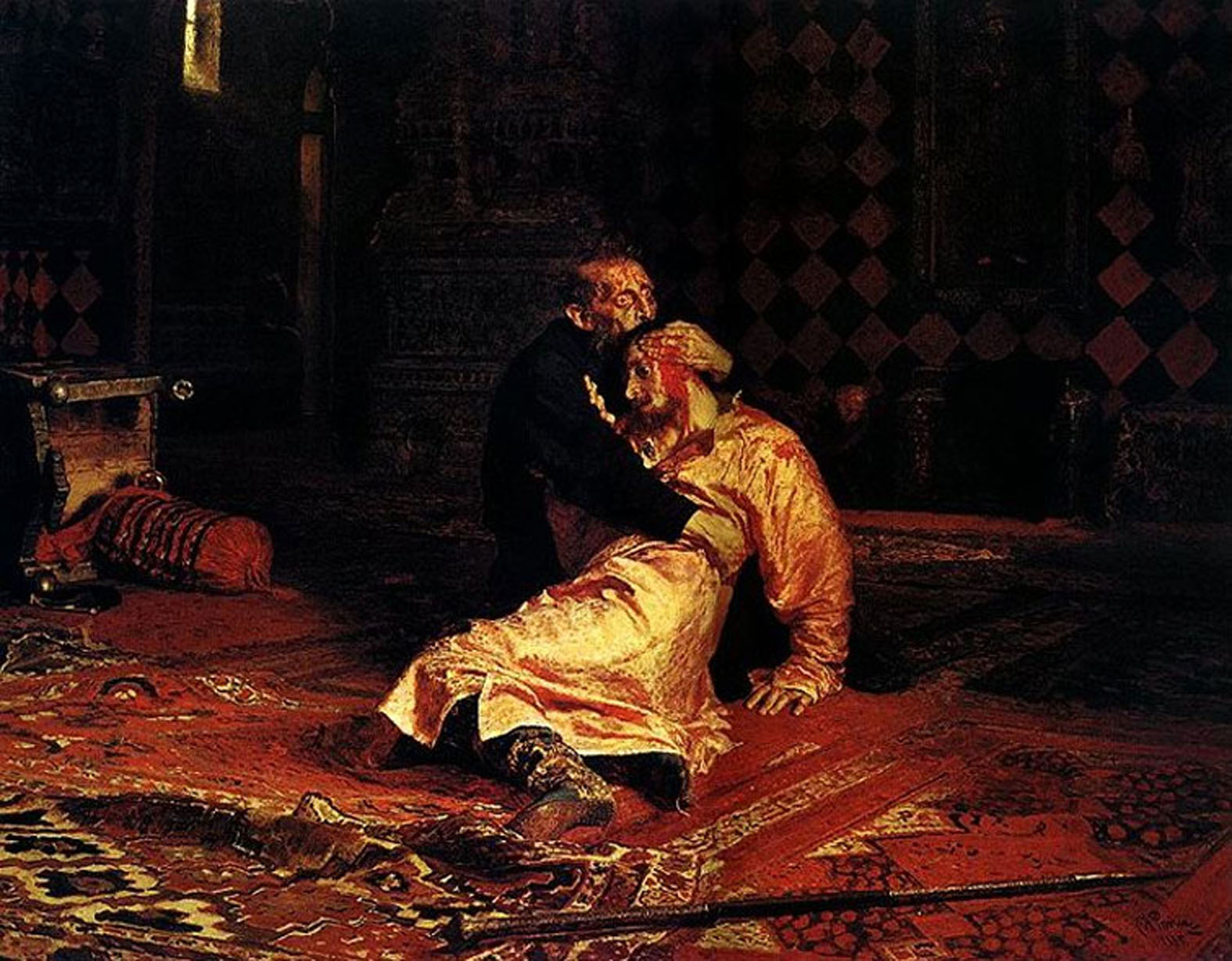 «Нельзя назвать картину исторической, так  как этот момент …чисто фантастический»
                   К.П.Победоносцев
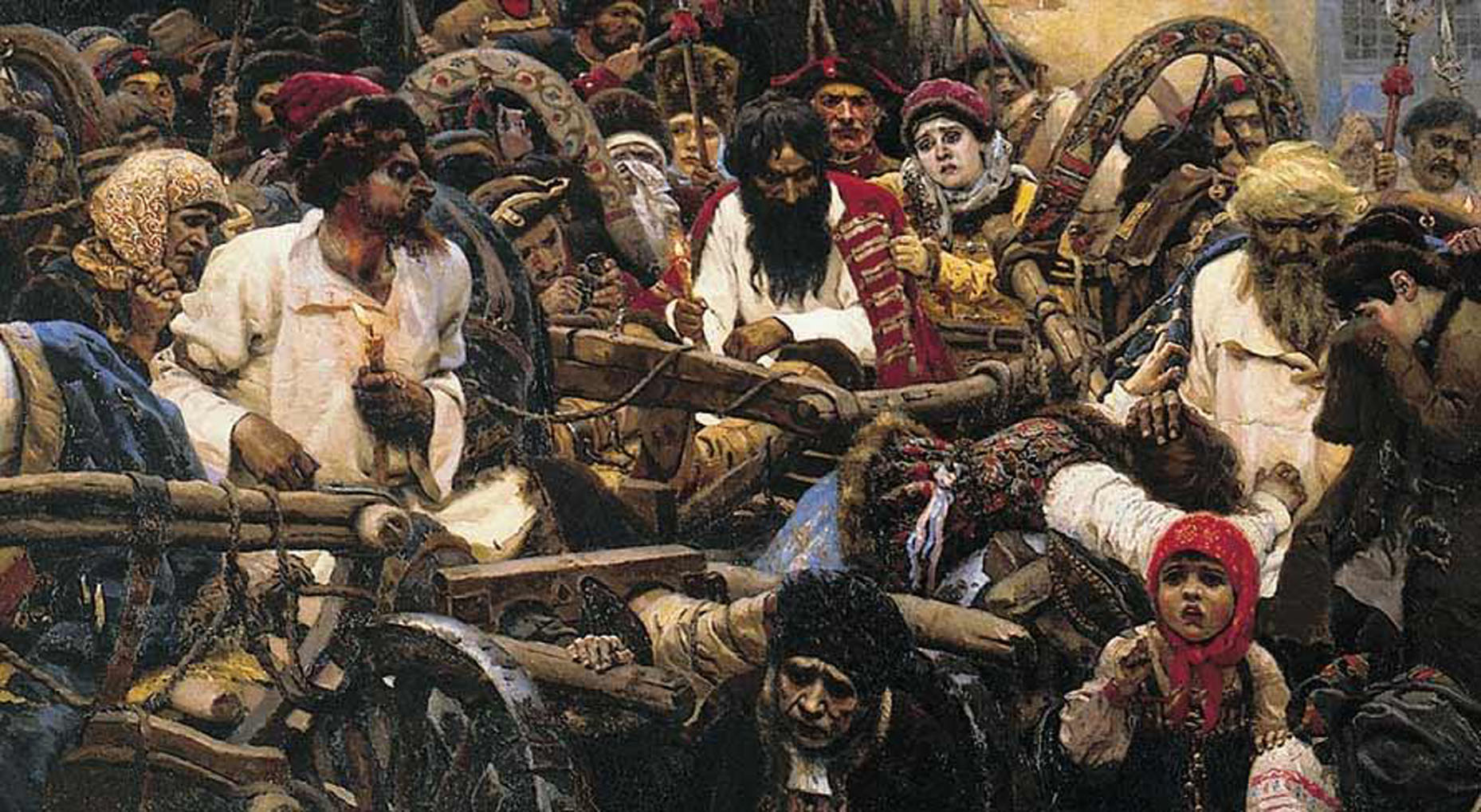 «На небольших  московских телегах были посажены сто виновных…каждый держал в руках зажженную восковую свечу, чтоб не умереть без света и креста..»
             И. Корб «Дневник путешествий в Московию»
Василий Суриков   «Утро стрелецкой казни»
«Вот что для меня велико и поистине дивно: если сподоблюсь сожжения огнем в срубе на Болоте,это мне преславно, ибо этой чести никогда еще не испытала».                                                                                    Ф.П.Морозова
Василий Суриков   «Боярыня Морозова»
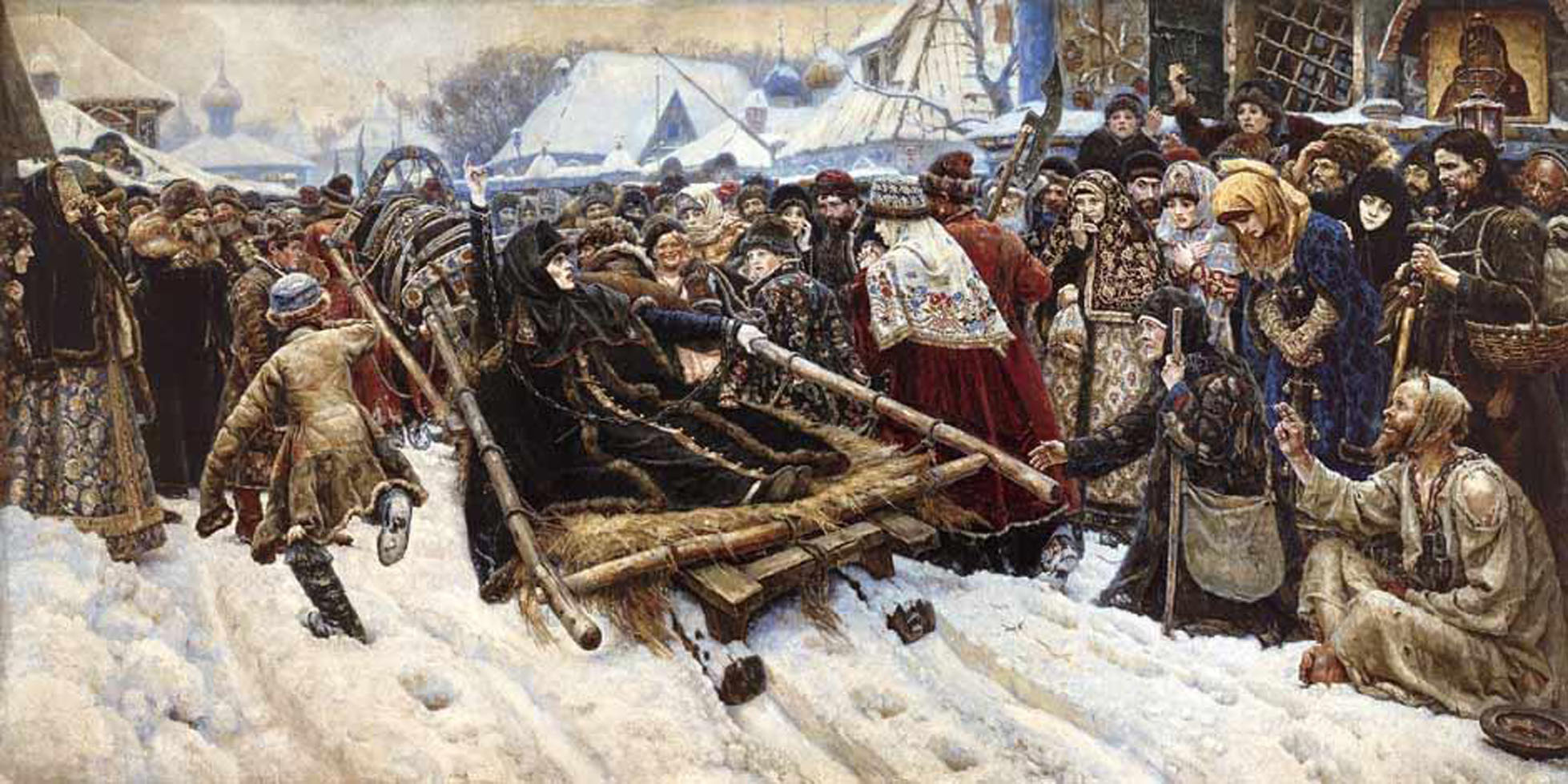 Личность в истории России
«Народ собрался в поход, ждал вождя и вождь явился!» 
                                          Н.М.Карамзин
«Самодержавною рукой     
                         Он смело сеял просвещение,      
                         Не призирал страны родной:     
                         Он знал её предназначенье.       
                         То академик, то герой,      
                         То мореплаватель, то плотник,      
                         Он всеобъемлющей душой      
                         На троне вечный был работник.»
                                                       А.С.Пушкин «Стансы»
Назовите имя этого человека
Он сидит неподвижно, весь во власти дум и чувств. Сосредоточенное лицо с крупным орлиным носом, резко выступающим тяжелым подбородком, крепко сжатыми губами говорит об огромной воле, о неукротимой силе этого человека.
Но нет уже в нем прежней силы, и фигура вселяет предчувствие гибели, на которую обречен этот гордый, волевой человек, привыкший к кипучей деятельности, к власти, к богатству, к славе.
Назовите имя этого человека
Фрагменты           каких    картин     изображены